2.3 線遷移
u
束縛状態にある離散的なエネルギー準位間の遷移

放射励起
自発放射脱励起
誘導放射脱励起
衝突励起
衝突脱励起

それぞれの遷移確率を表す係数=アインシュタイン係数
l
2.3.1 アインシュタイン係数
u
放射
l
自然幅
u
l
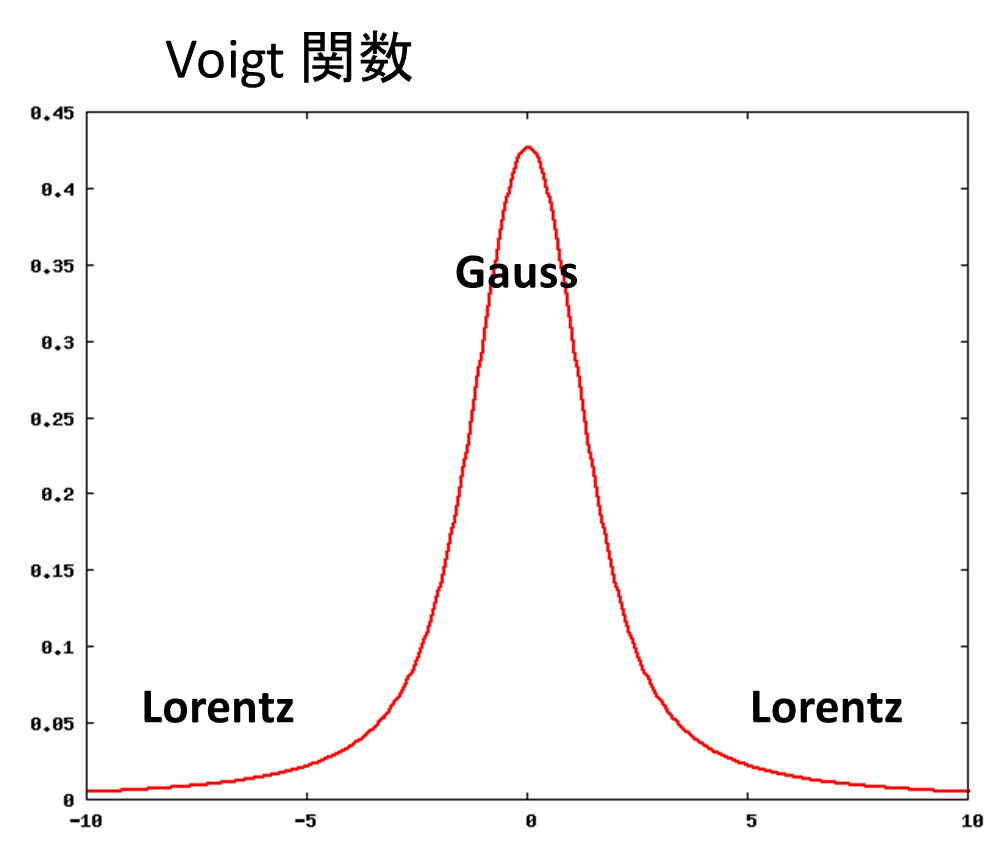 u
l
u
l
衝突励起と衝突脱励起
u
l
アインシュタインの関係式
２．３．２　体積係数
放射係数
源泉関数